Федеральное государственное бюджетное образовательное учреждениевысшего образования «Красноярский государственный медицинский университет имени профессора В.Ф.Войно-Ясенецкого»Министерства здравоохранения Российской ФедерацииФармацевтический колледж
Отчет о прохождении практической подготовки
33.02.01. Фармация
МДК 03.01. Организация деятельности аптеки и ее структурных подразделений
База: ООО «Таки»
 Аптека «Здравушка»
Выполнила: Монгуш А.Ч.
Общий/непосредственный руководитель: Кыргыс Р.Х. (заведующая аптекой)
Методический руководитель: Казакова Е.Н. (преподаватель)
Красноярск, 2022
Вывеска аптеки
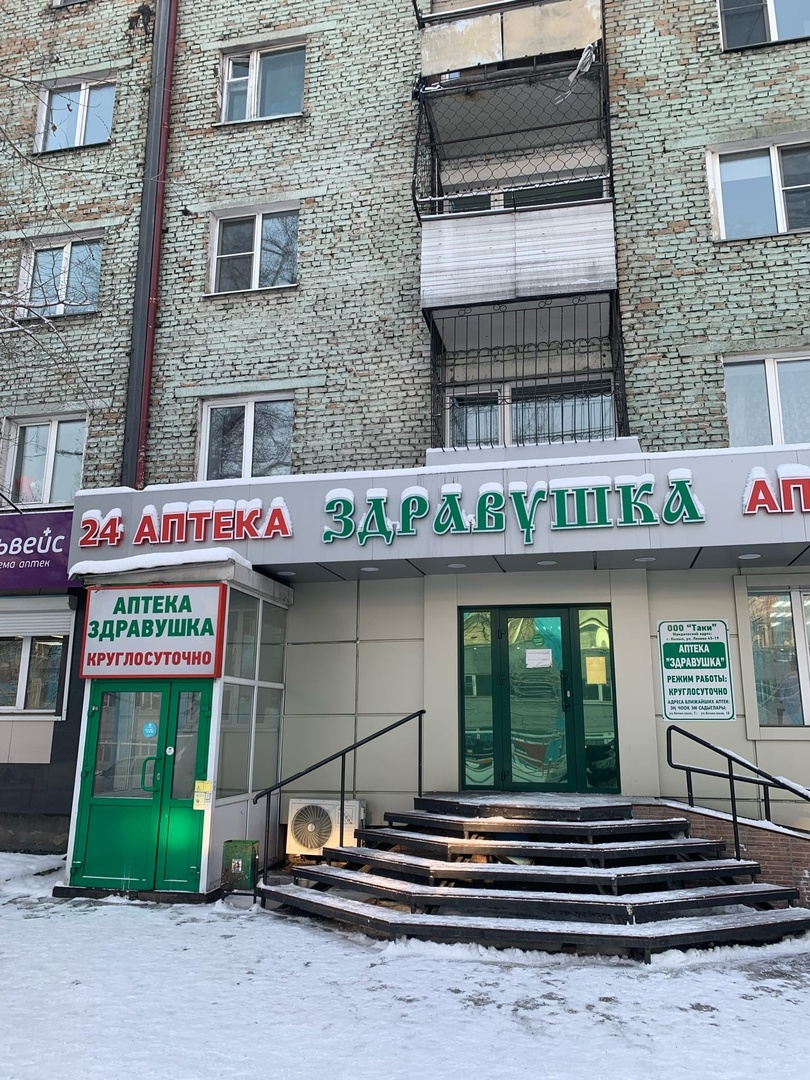 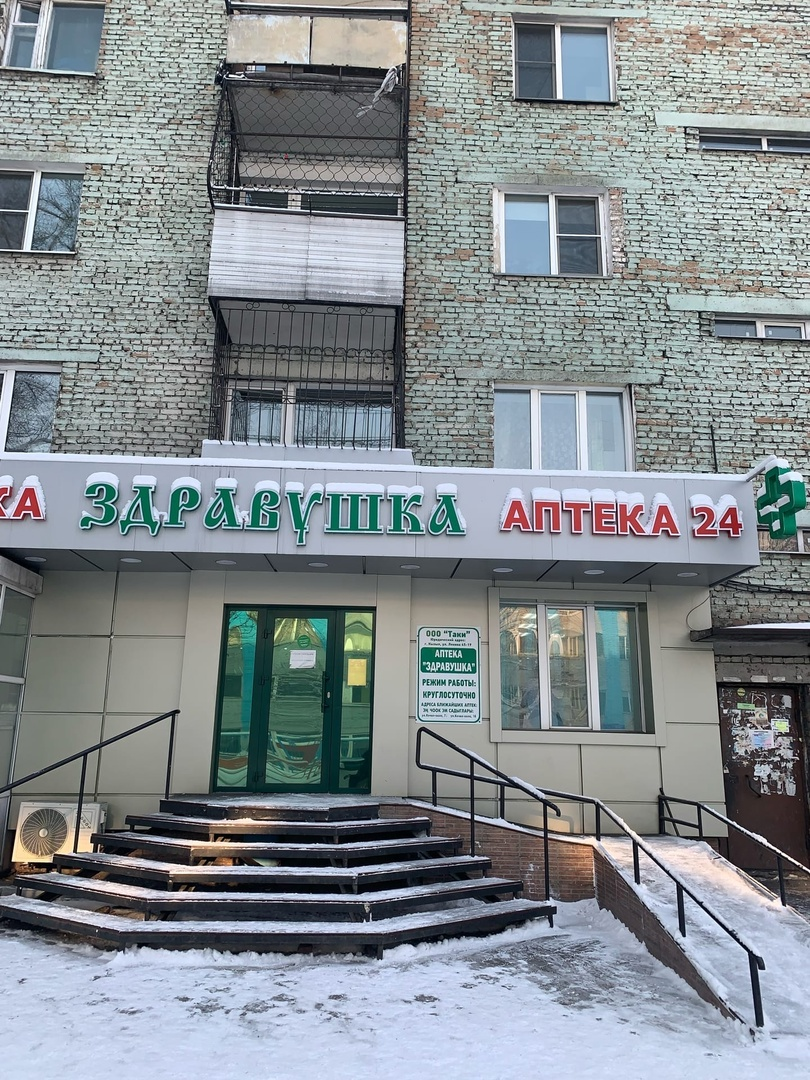 2
Торговый зал
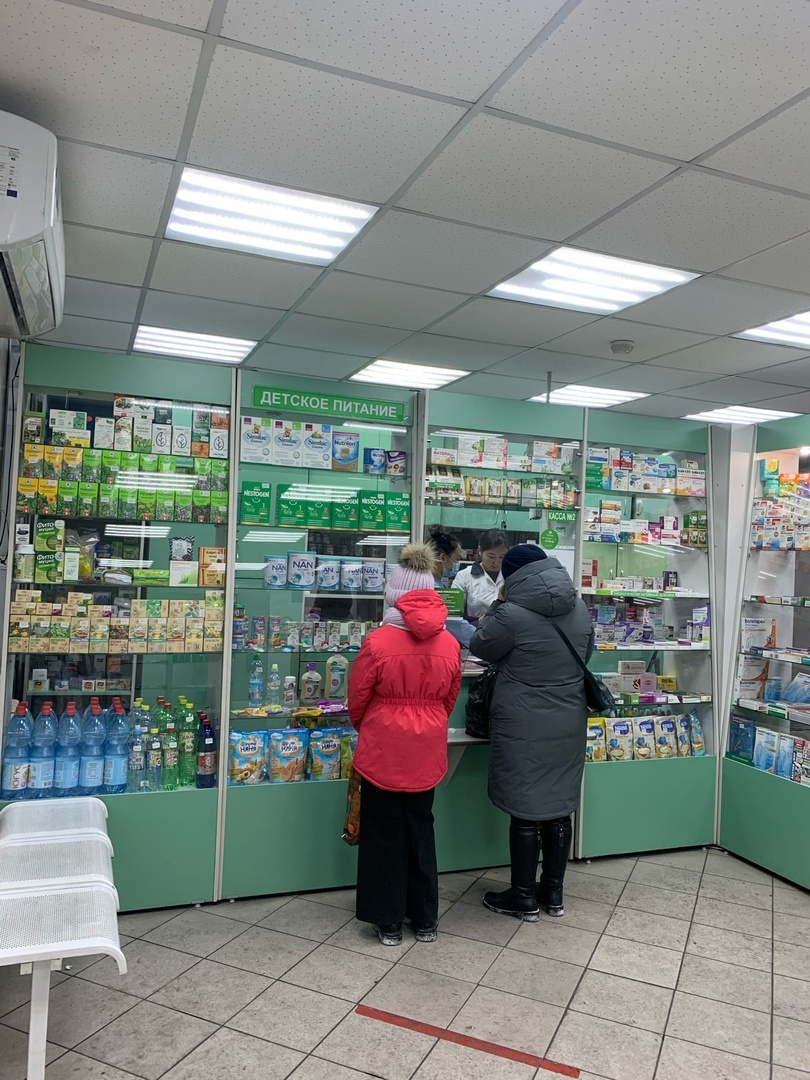 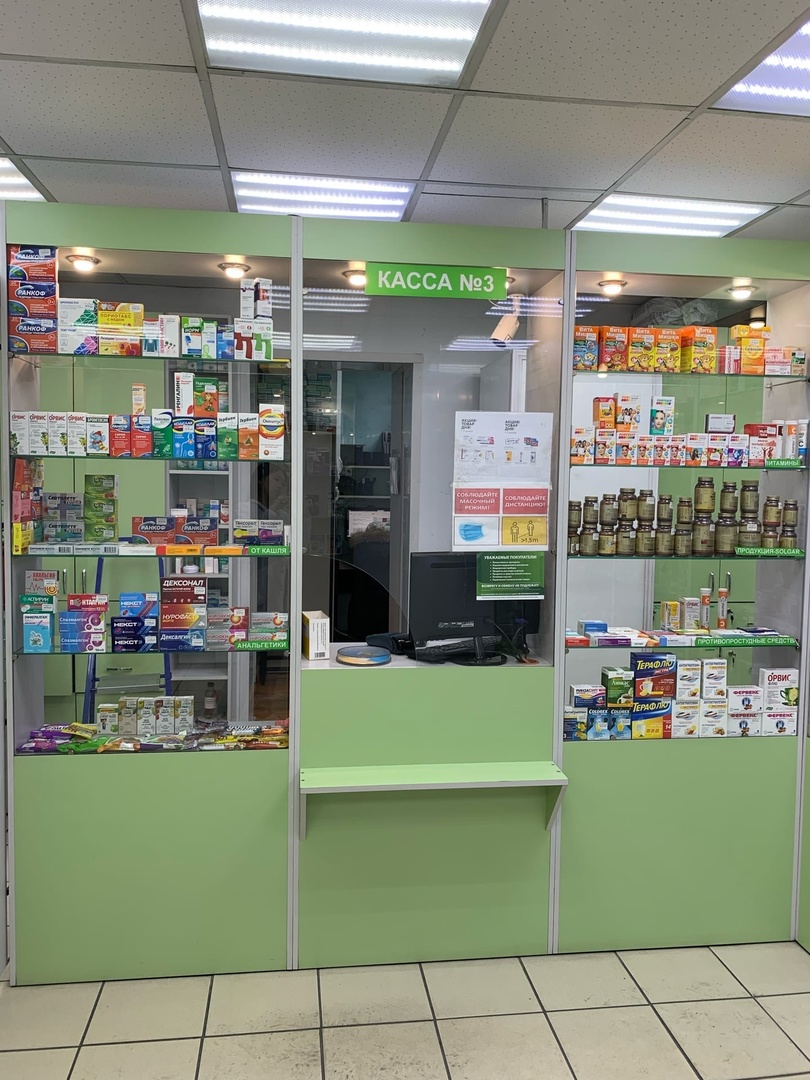 Касса №1
Касса №2
Касса №3
Помещения аптеки
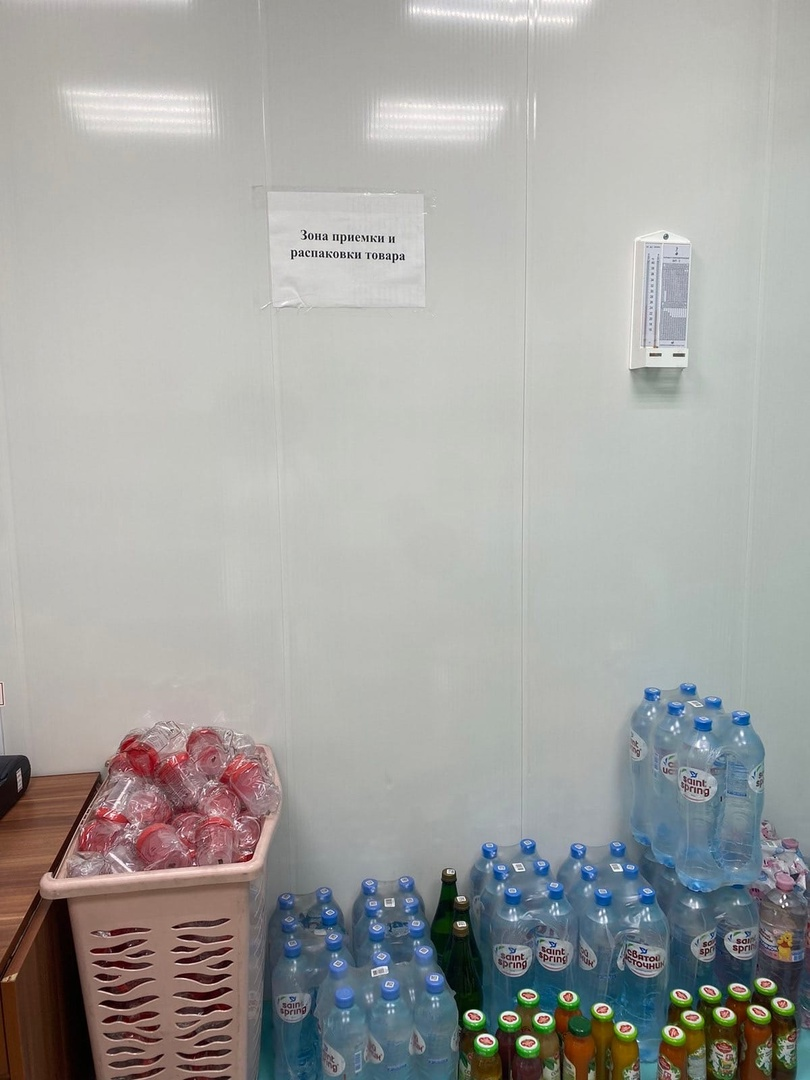 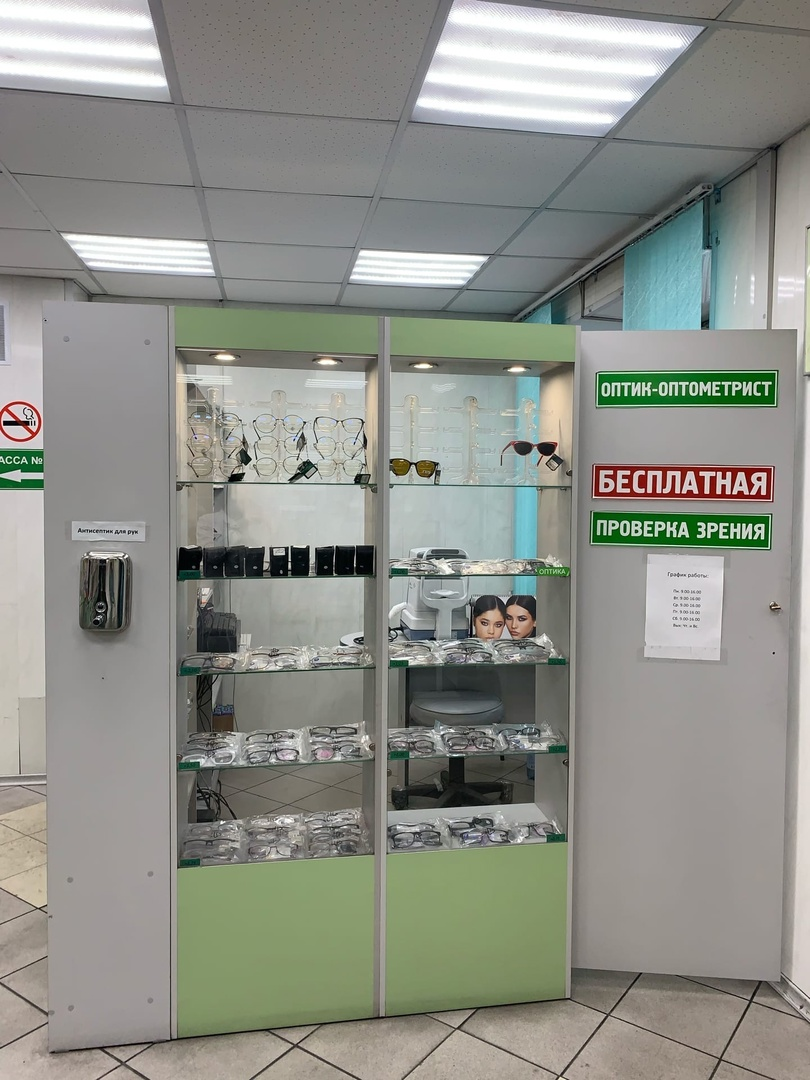 Зона приемки и распаковки товара
Оптика
4
Материальная комната
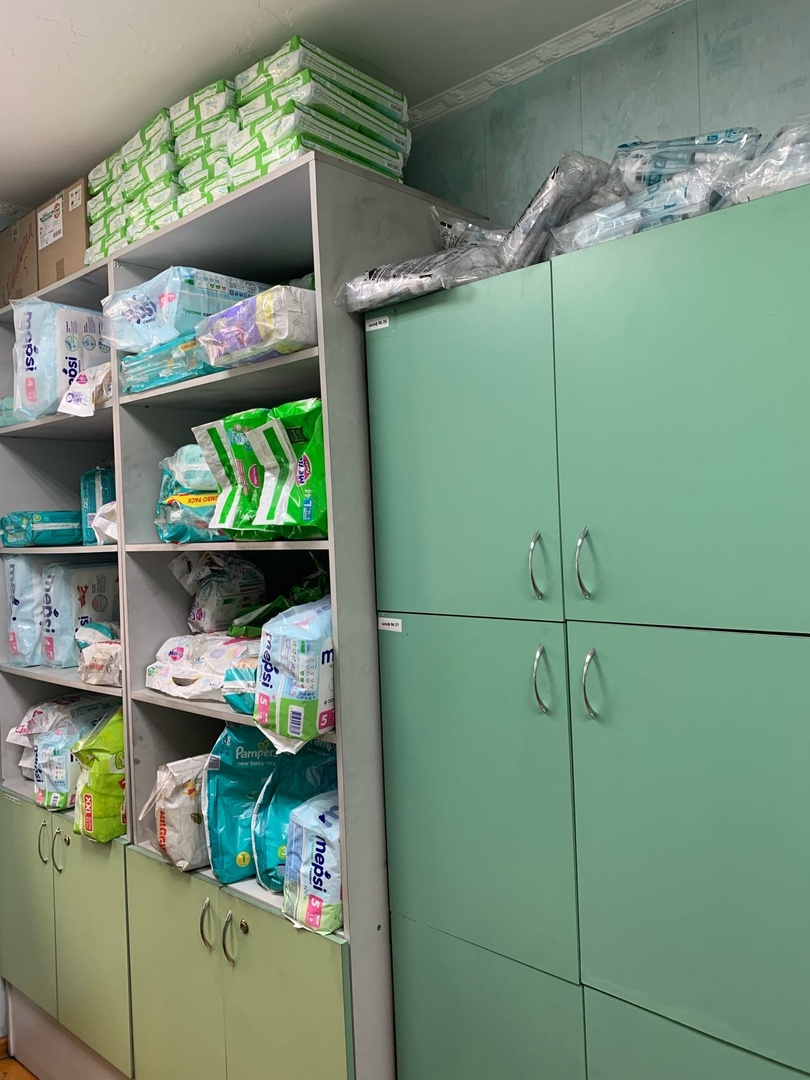 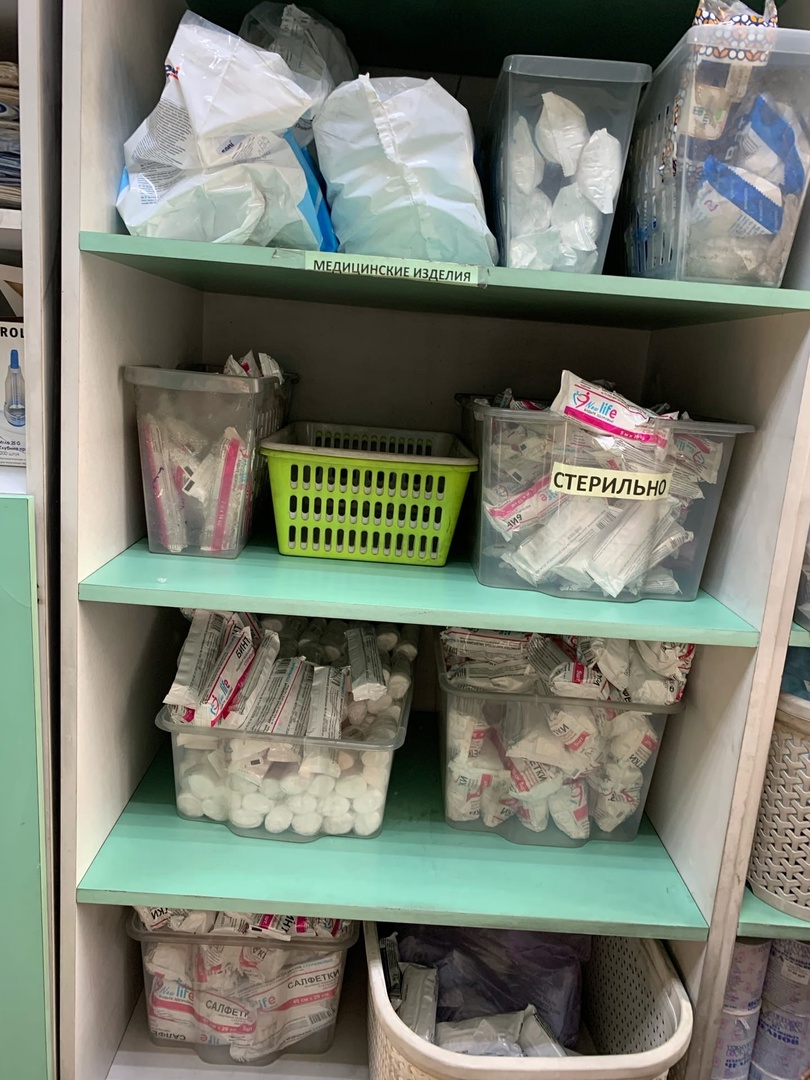 5
Санузел
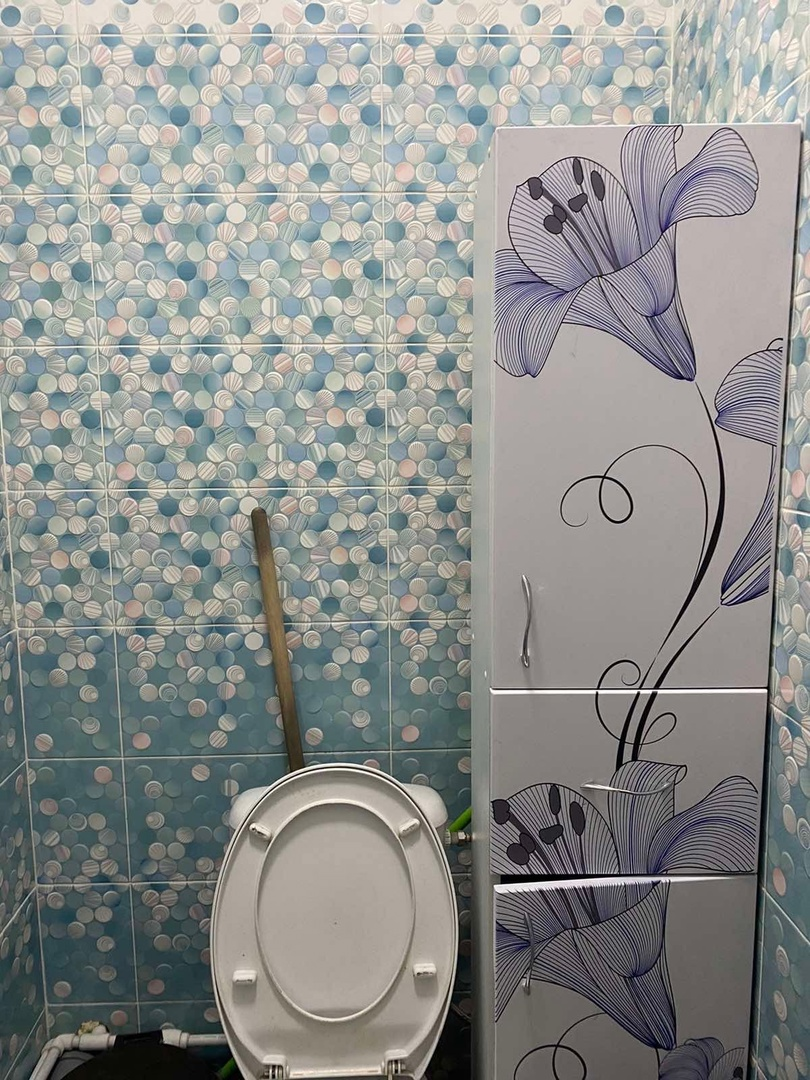 6
Административно-бытовая зона
7
Информационный стенд для посетителей
8
Рабочее место фармацевта
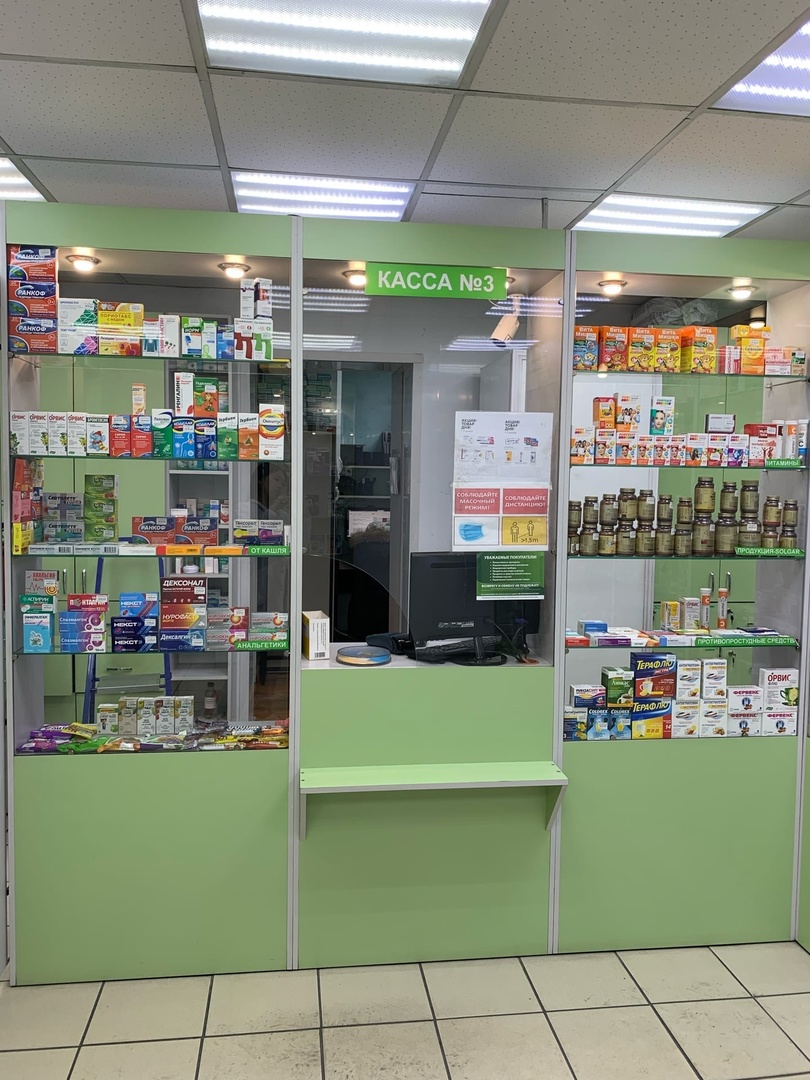 9
Фармацевт в санитарной одежде
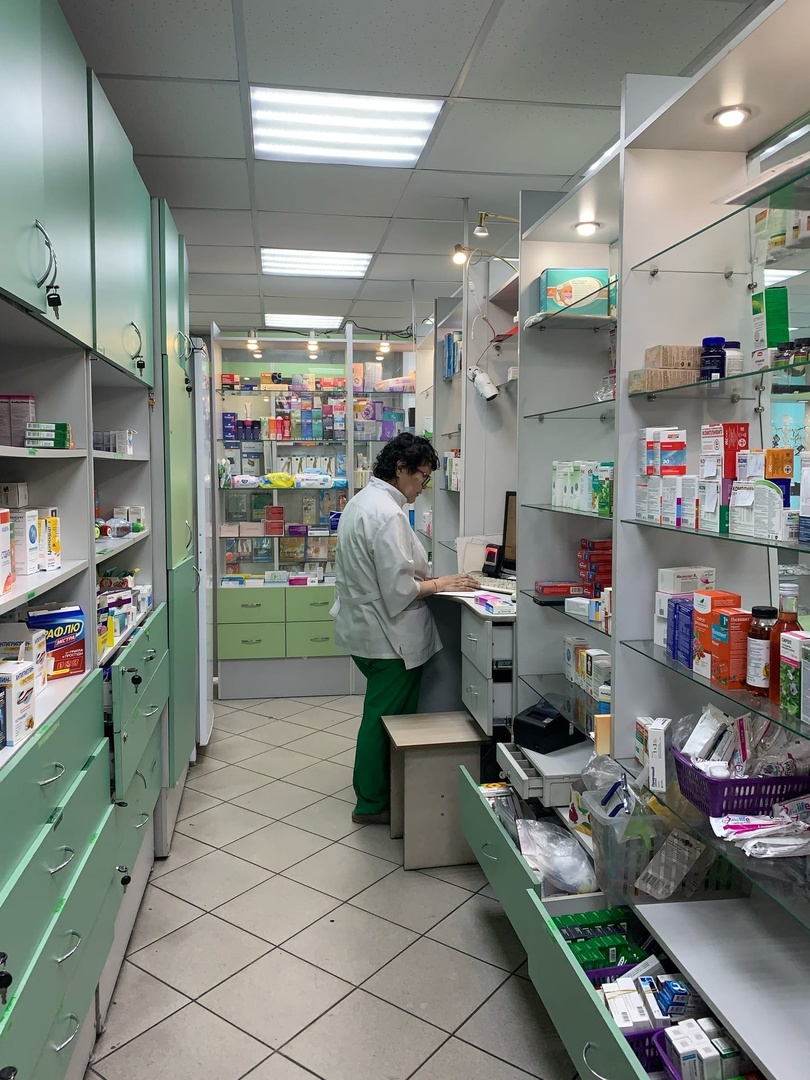 10
Зона хранения верхней и санитарной одежды
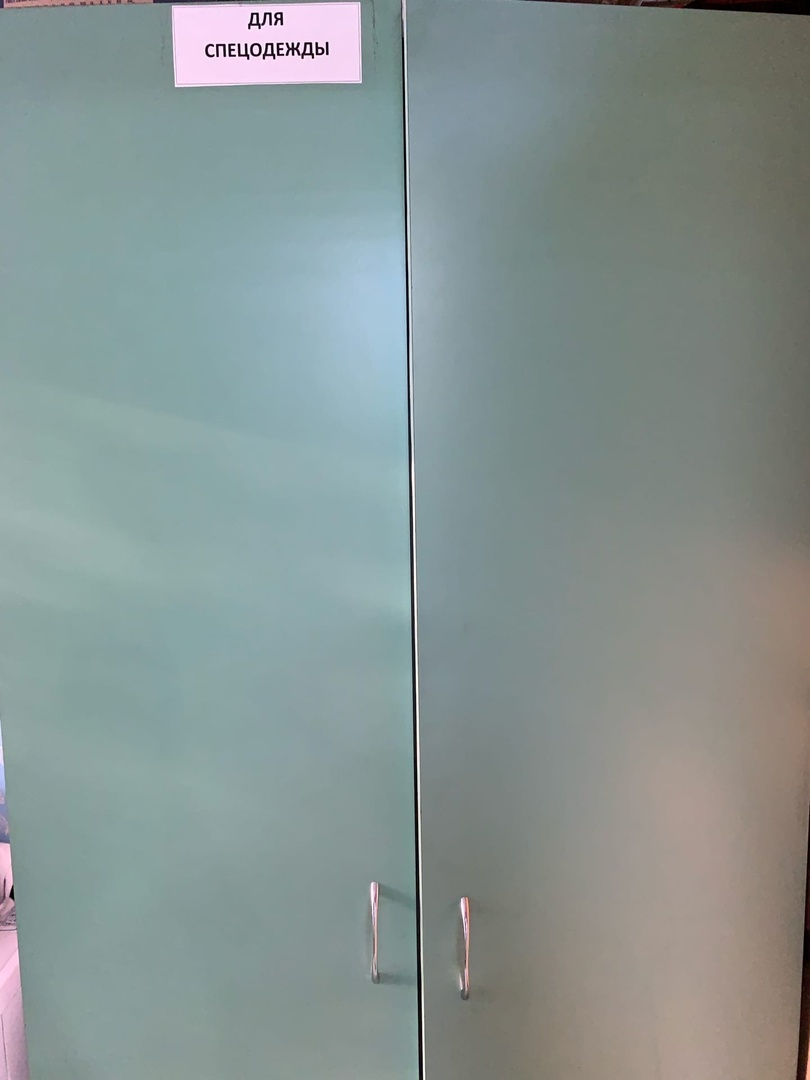 11
Шкаф для хранения уборочного инвентаря
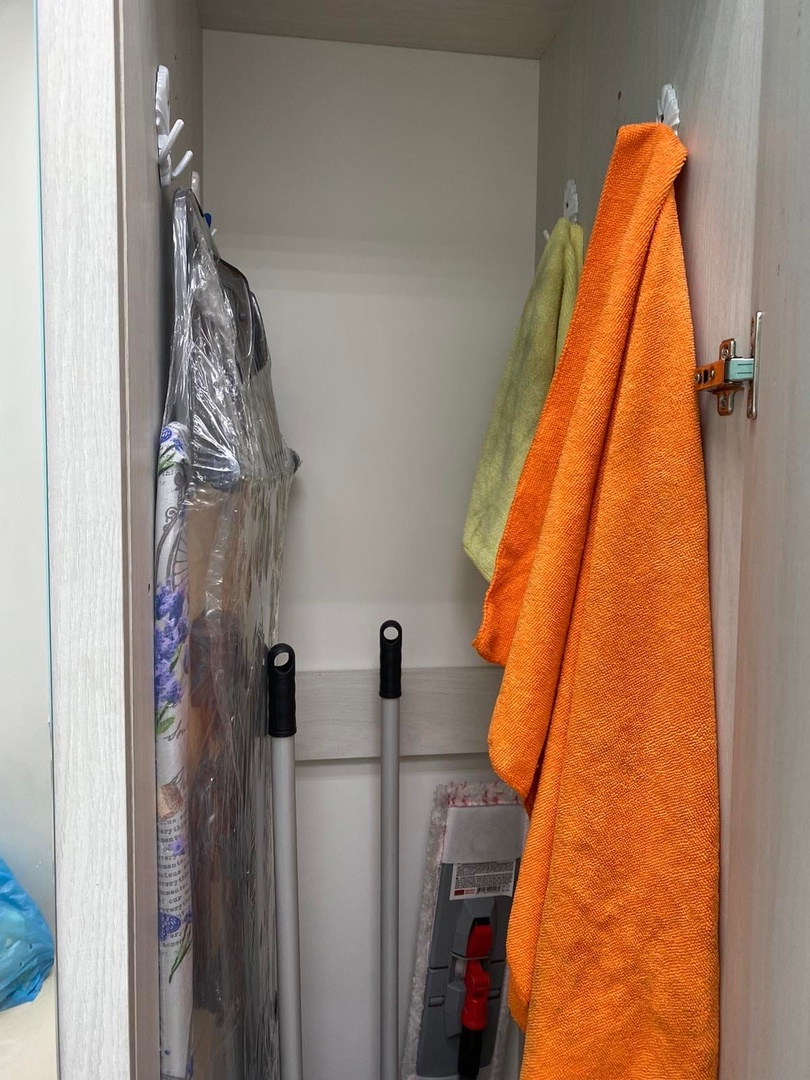 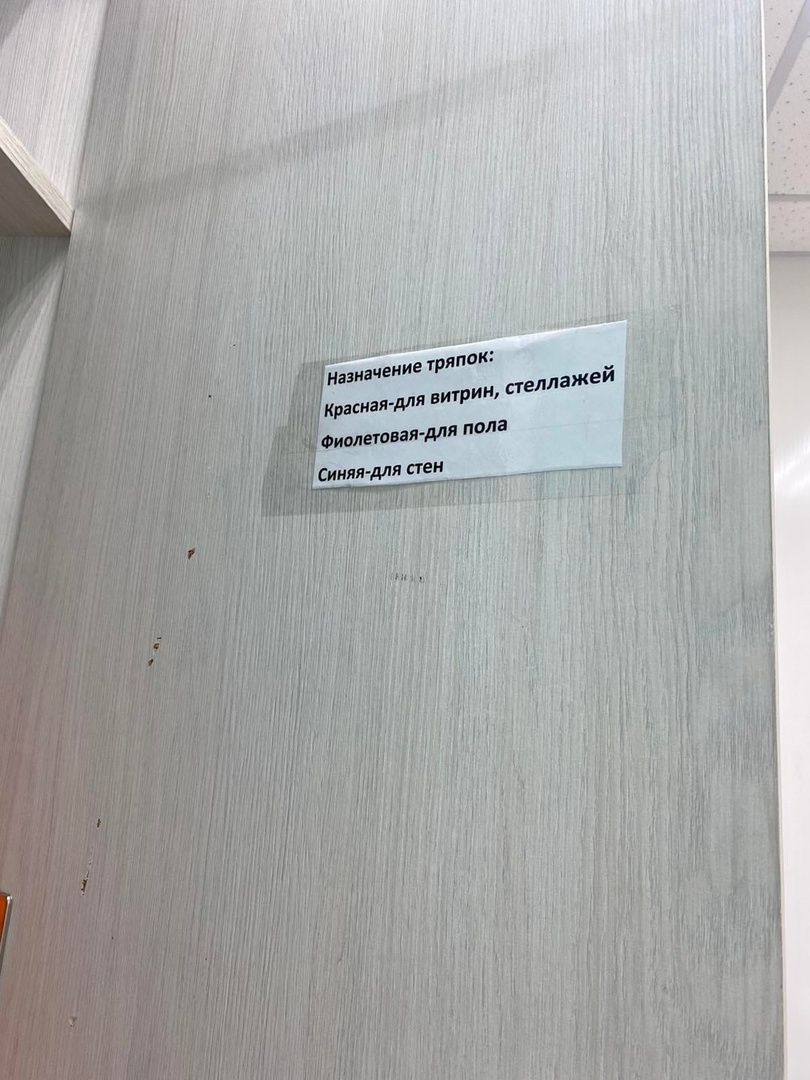 12
Промаркированный уборочный инвентарь
13
Шкафы для хранения наружных ЛП, внутренних ЛП,  ЛП для инъекций
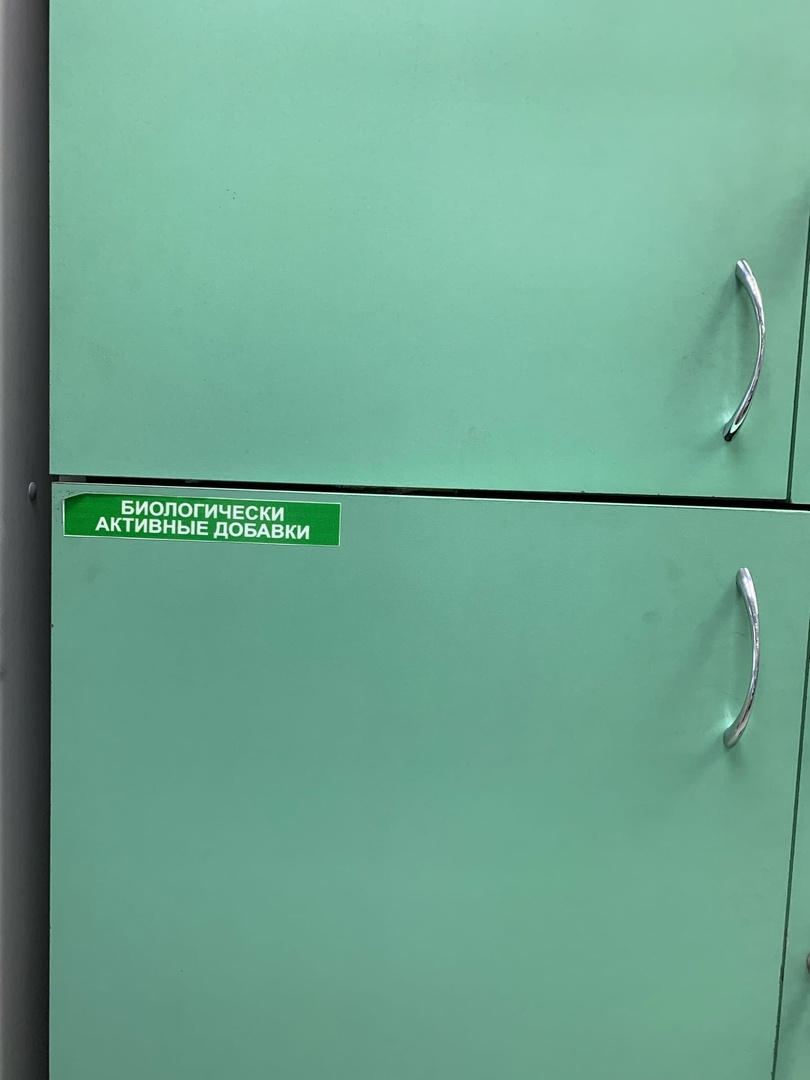 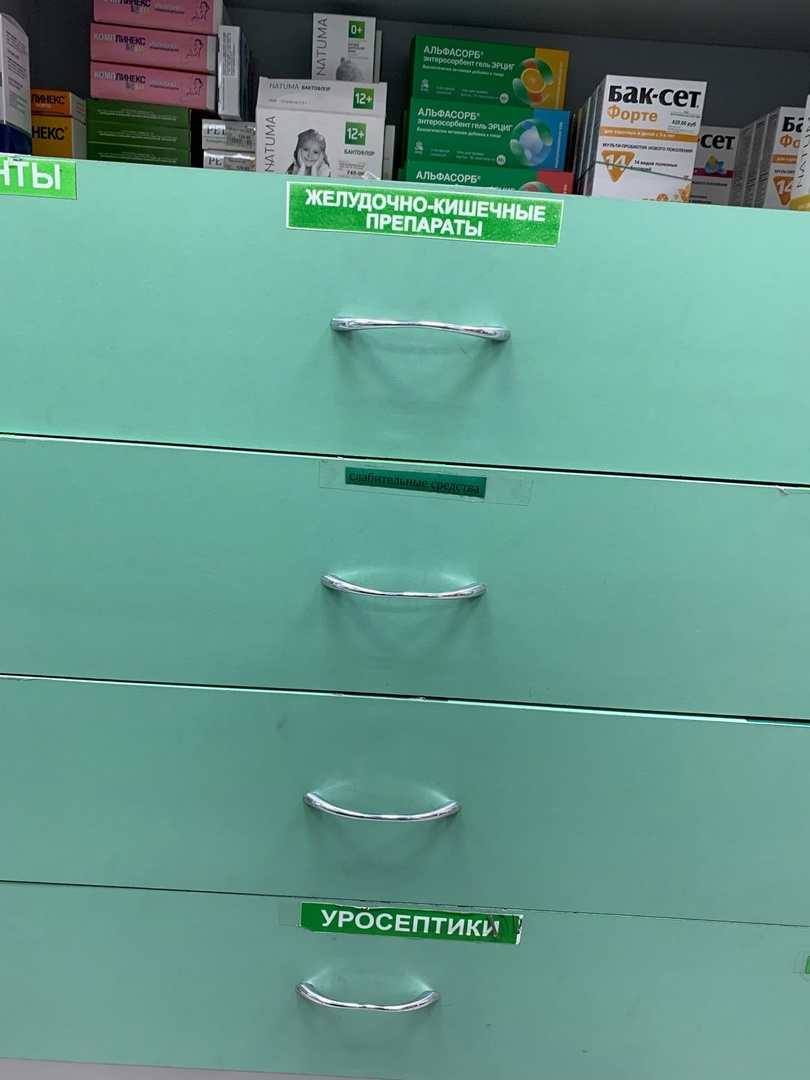 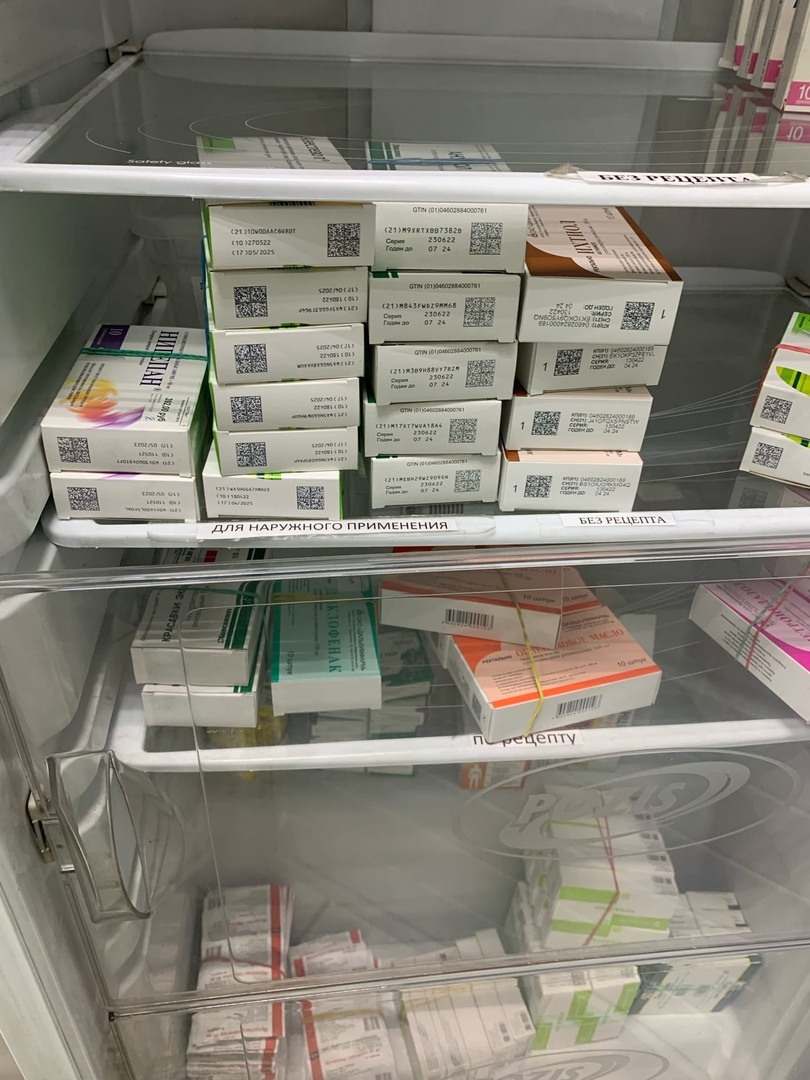 14
Шкафы для хранения перевязочного материала
15
Шкаф для хранения резиновых изделий
16
Шкафы для хранения ЛРС
17
Шкафы для хранения парафармацевтической продукции
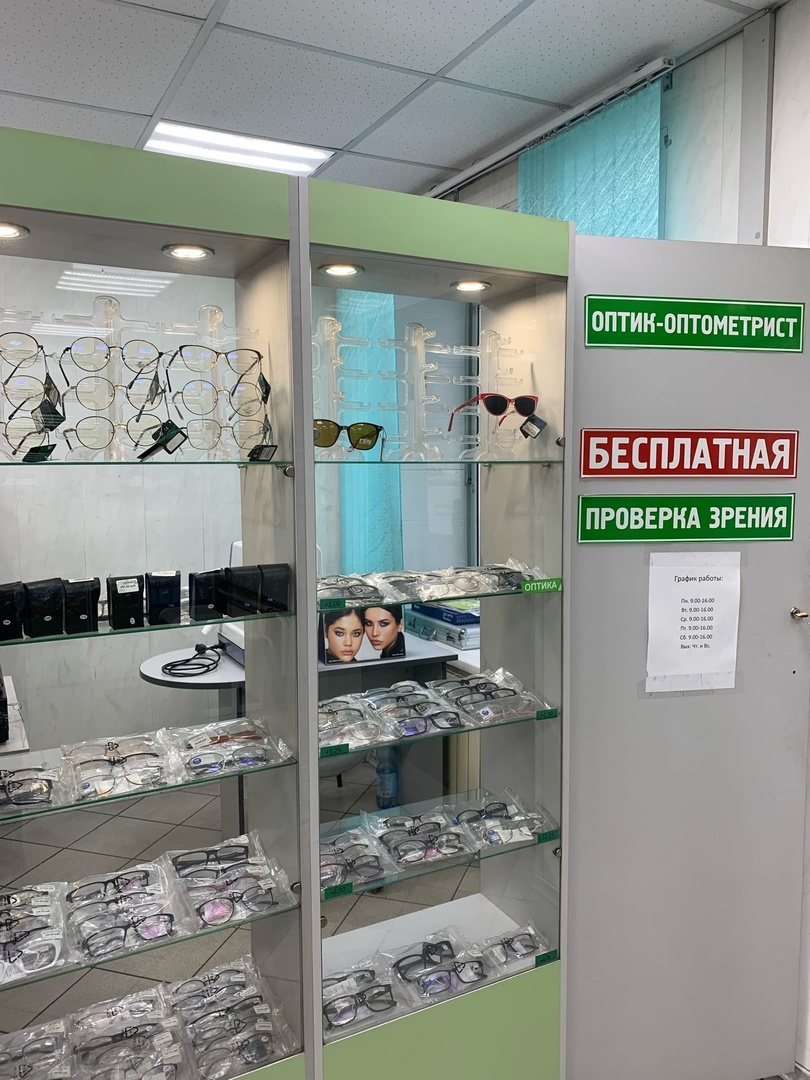 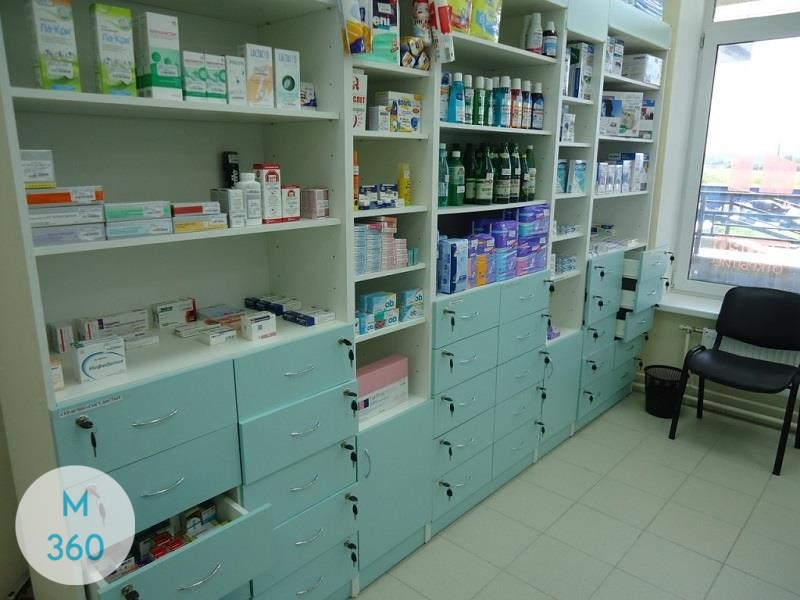 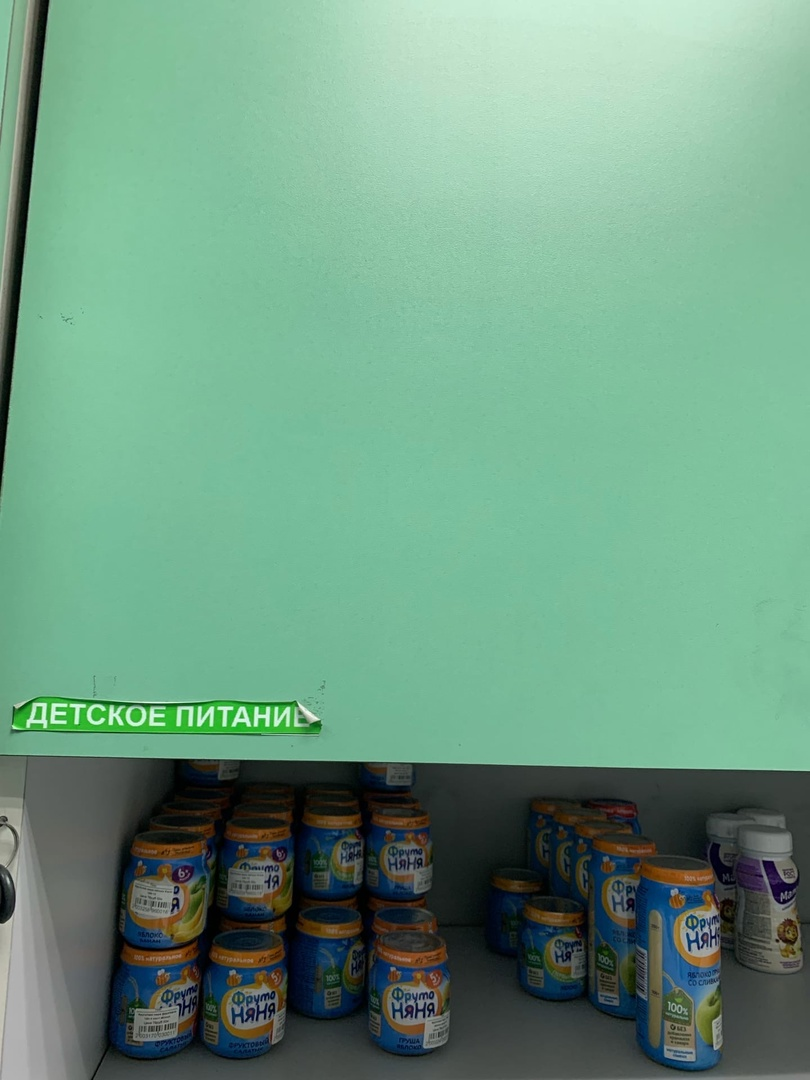 18
Холодильники (снаружи и внутри)
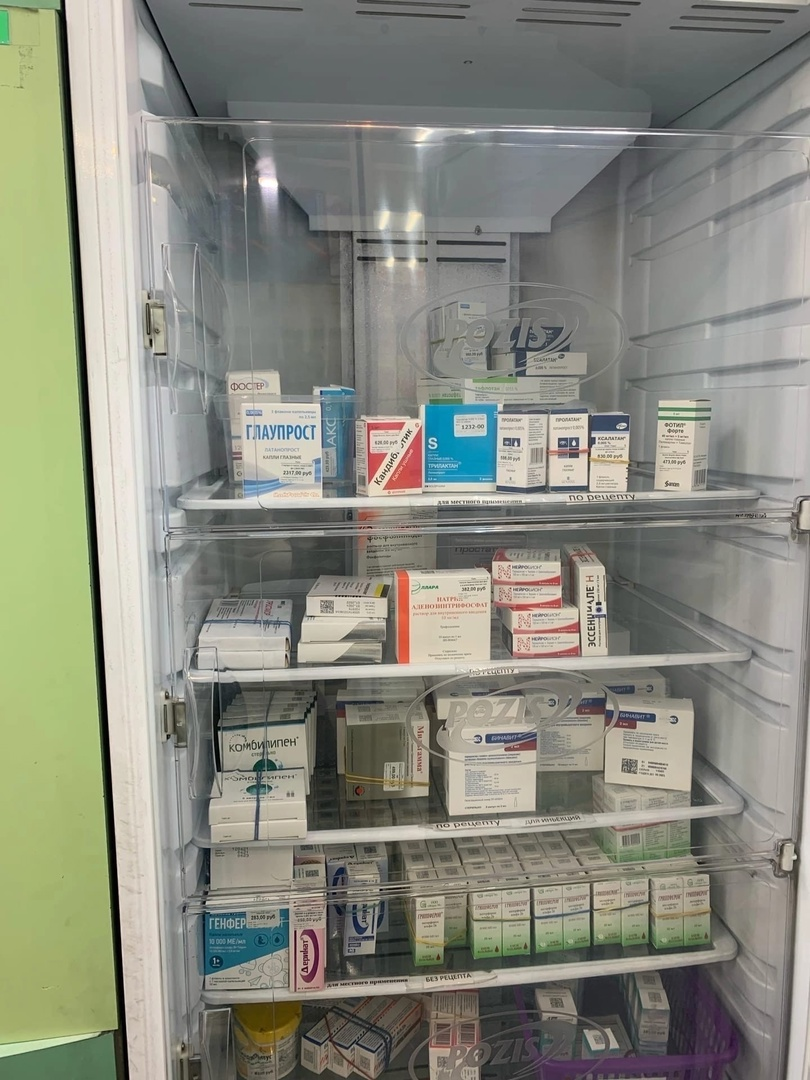 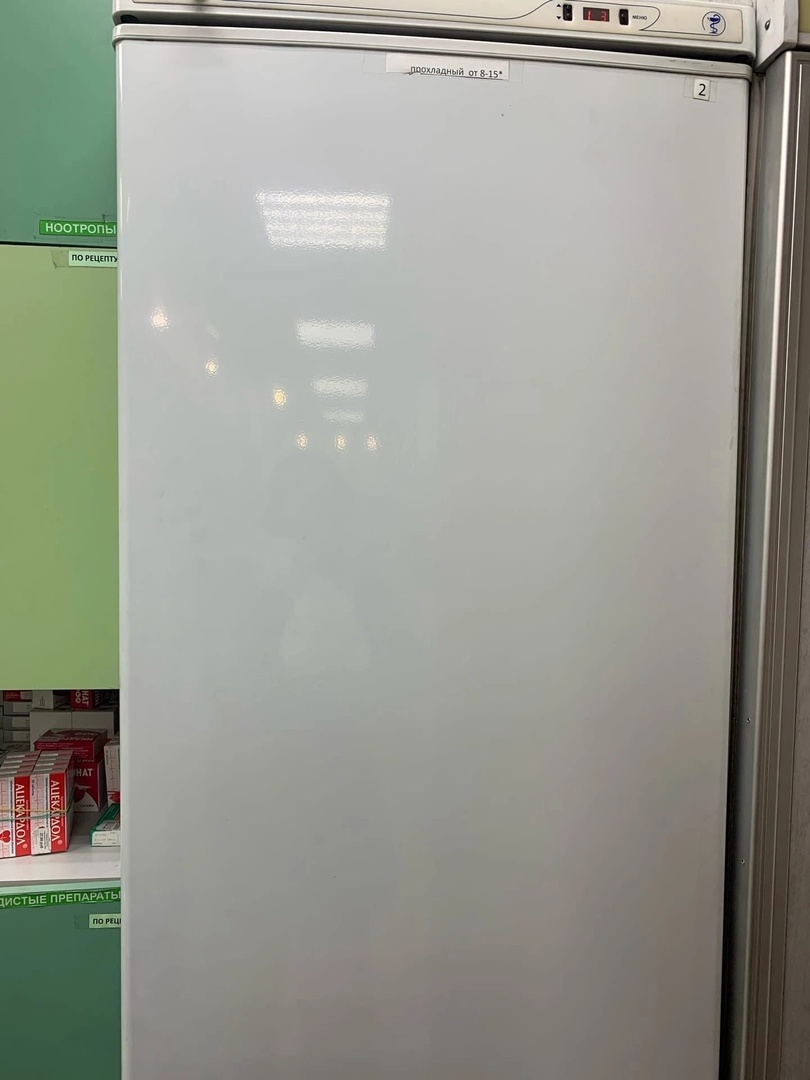 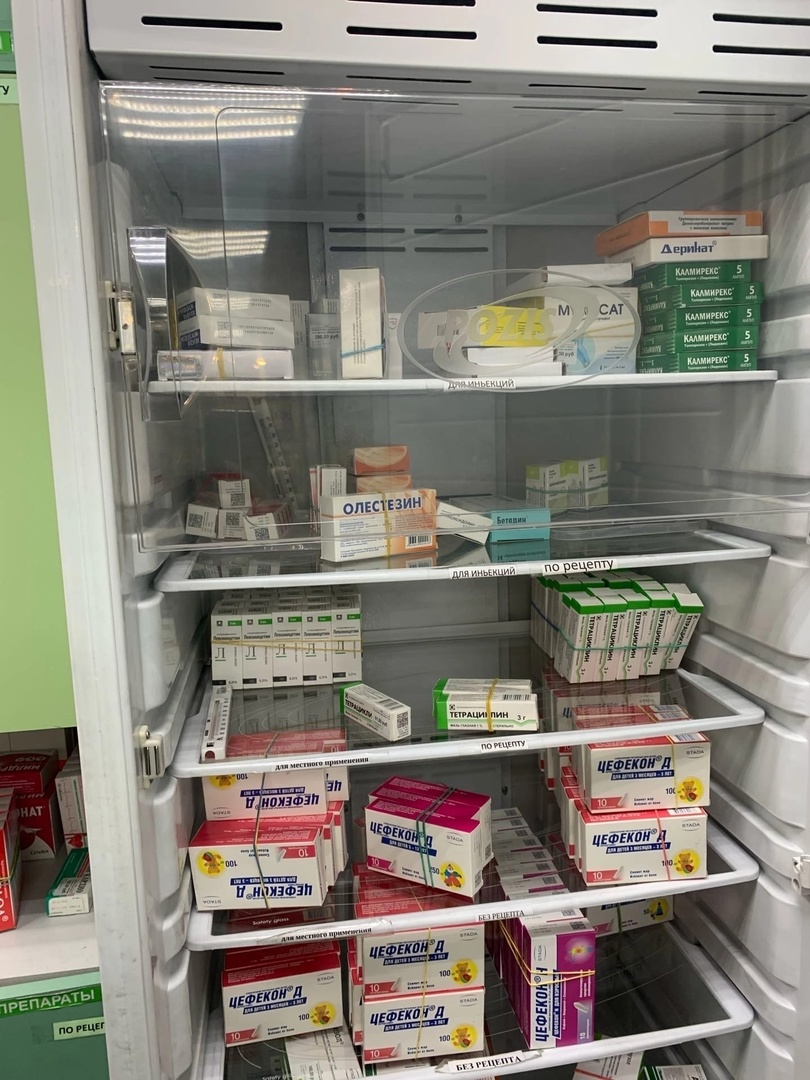 Холодильник №2
  от +8 до +15 С
Холодильник №1
   от +2 до +8С
19
Холодильники (снаружи и внутри)
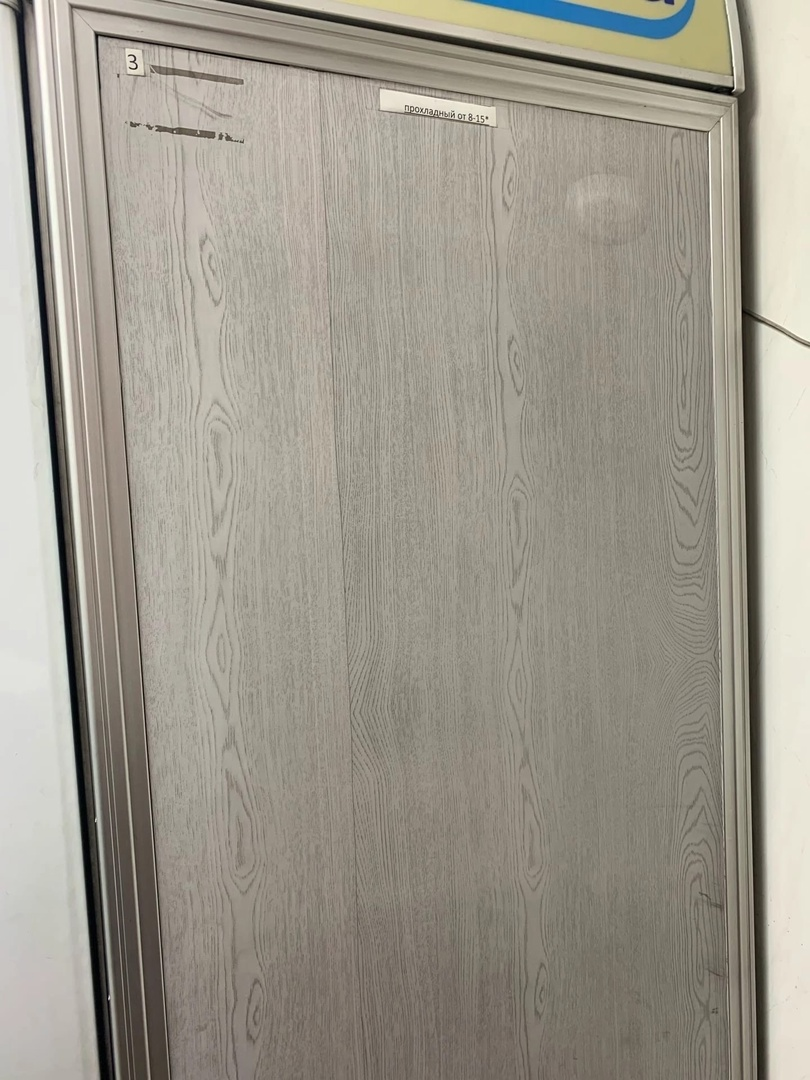 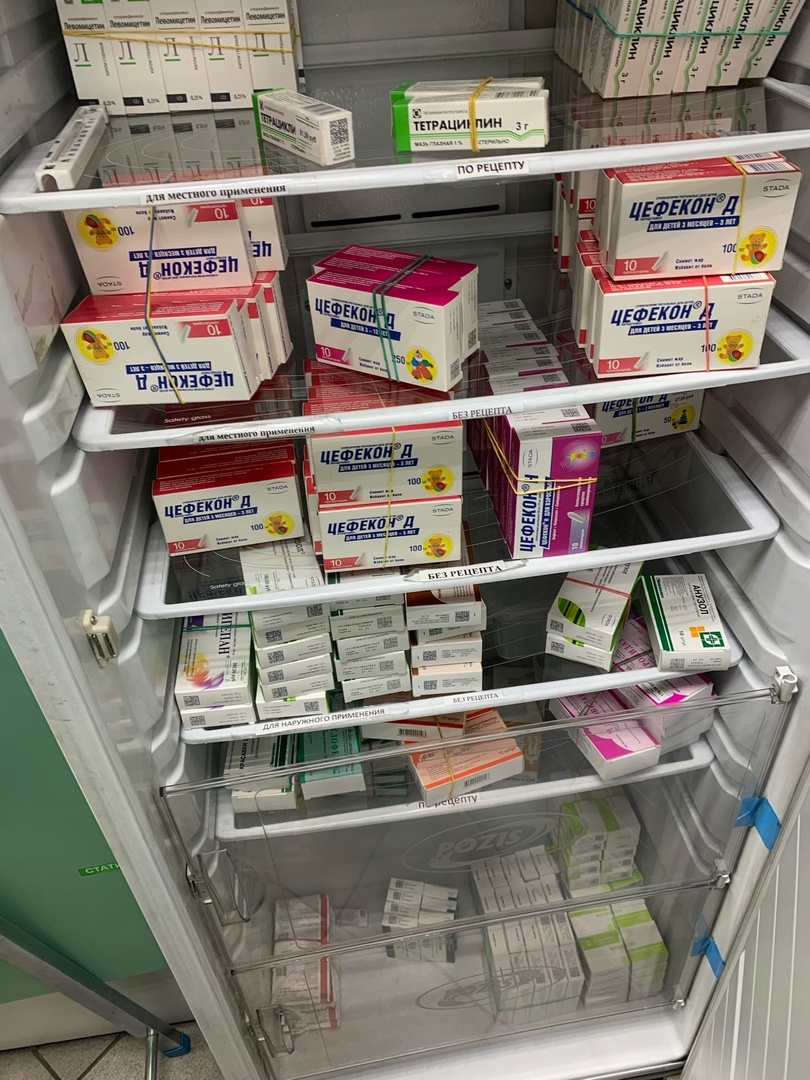 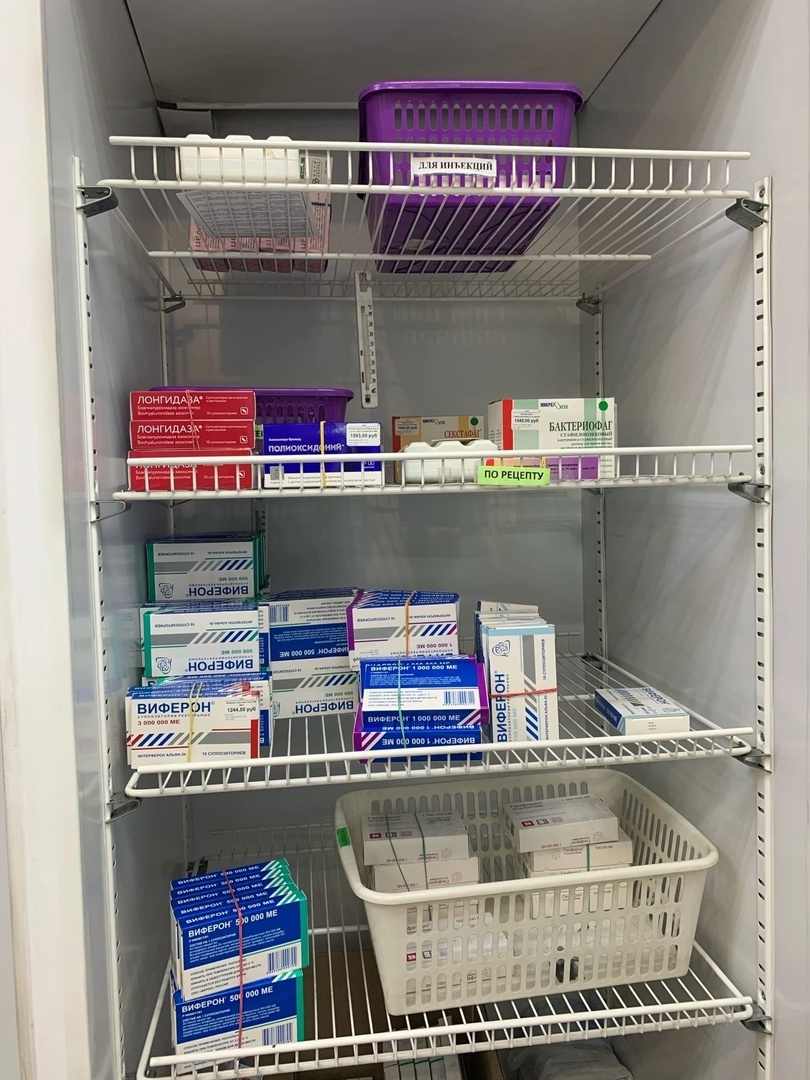 Холодильник №4
 от +2 до +8 С
Холодильник №3
 от +8 до +15 С
20
Карантинная зона
21
Зона хранения фальсицированных, недоброкачественных, контрафактных ЛП, а также ЛП с истекшим сроком годности
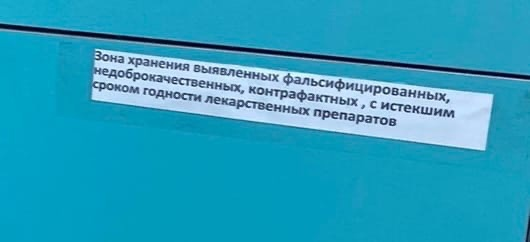 22
Тара для сбора медицинских отходов
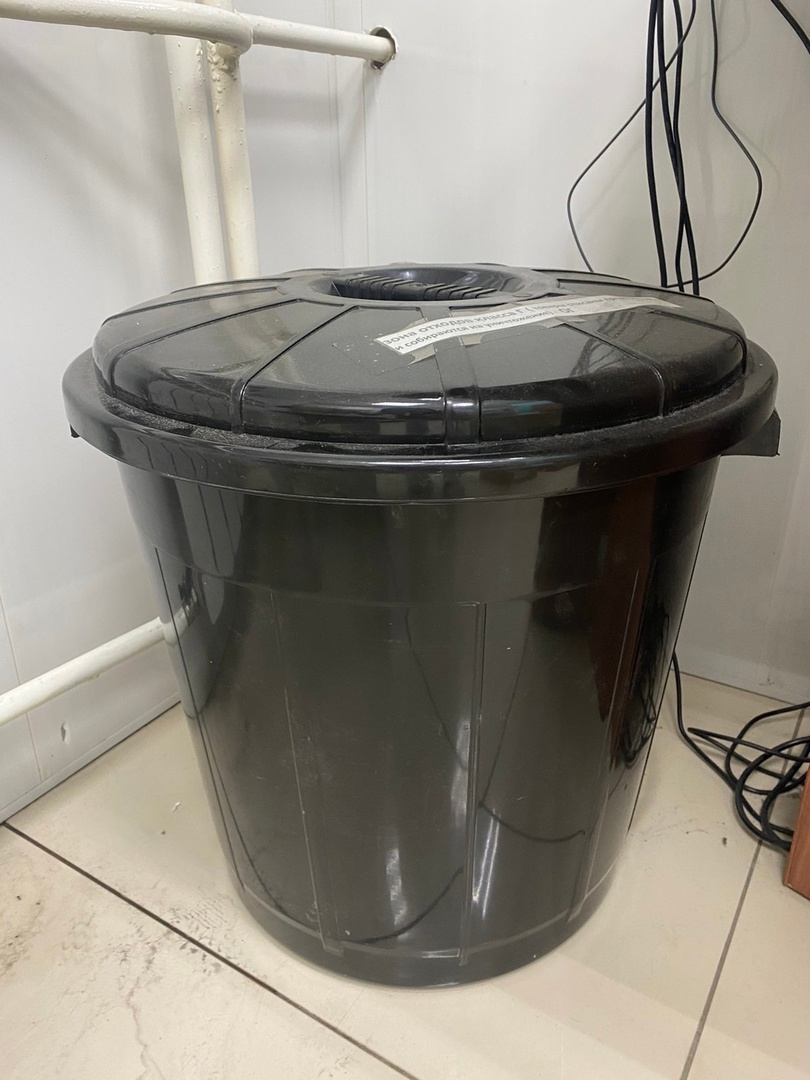 23